The Basics of Using Acrobat Pro DC to Create Accessible PDF Documents
Rob Haverty, Senior Product Manager, Document Cloud Accessibility
Revised January 2019
Session Description
Trying to work on PDF documents in Acrobat Pro DC for the first time can be daunting. In this session we will highlight some of the key aspects to fixing an inaccessible PDF and the easiest way to do so in Acrobat Pro DC.
There is a lot to know to become an expert. The goal of this session is to lay the groundwork to make it easier to create accessible PDFs.
2
Fixing Tags
Content Shall be Tagged in the Logical Reading Order
Common areas for review:
Tables
Figures
Artifacts
Lists
Unique considerations depending on the source document and means of conversion:
Scanned Document
Role Mapping
Links
Form Fields
Reminder: Different results depending on the conversion/tagging method (e.g. PDFMaker vs. MakeAccessible)
3
Editing in the Tag Tree – The Basics
Covered in specific exercises later.
New Tag
Select where you want the new tag inserted in the Tag Tree (inserts below selected tag)
Right click to open the Context Menu
Select “New Tag” and the tag type
Move Tags
“Drag and Drop” or “Cut and Paste”
Change Tag
F2
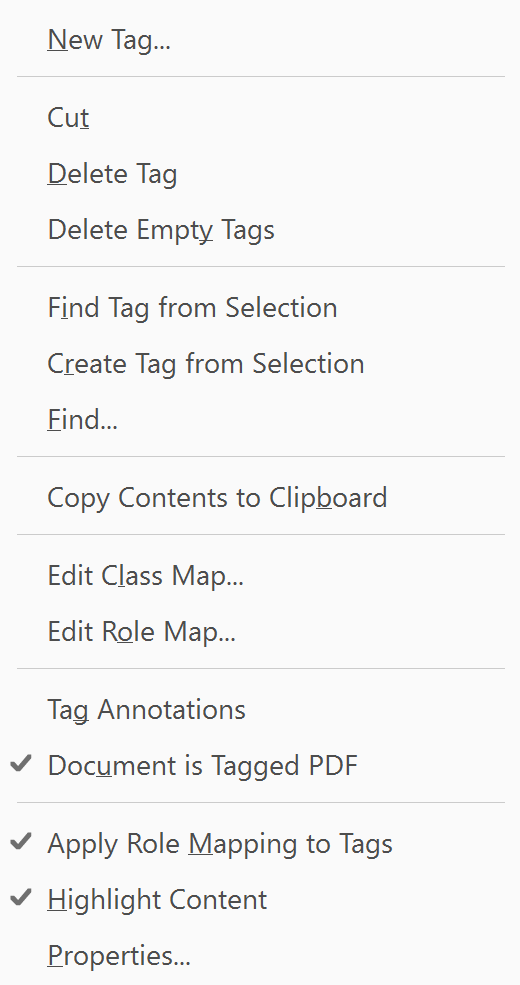 4
Fixing Tags - Headings Basics
Heading Hierarchy
PDF/UA allows for multiple H1 tags
PDF/UA requires heading tags be in sequential order (WCAG does not)
Exercise – Incorrect Heading Hierarchy
Demo Doc with Errors
5
Fixing Tags – List Basics (Single level)
According to the PDF/UA ISO standard, a list must have the List <L> tag and List Item <LI> tags. They may also have the Label <Lbl> and List Body <Lbody> tags.
Open document and convert to PDF Demo Doc with Errors
Open Tag Tree
Find mis-tagged list items (usually will have a <P> tag)
Create <L> tag
Change list items <P> tags to <LI> tags and make them children of the <L> Tag
6
Table Header Cells - Office
Word
Header Row (Column Headers)
First Column (Row Headers)
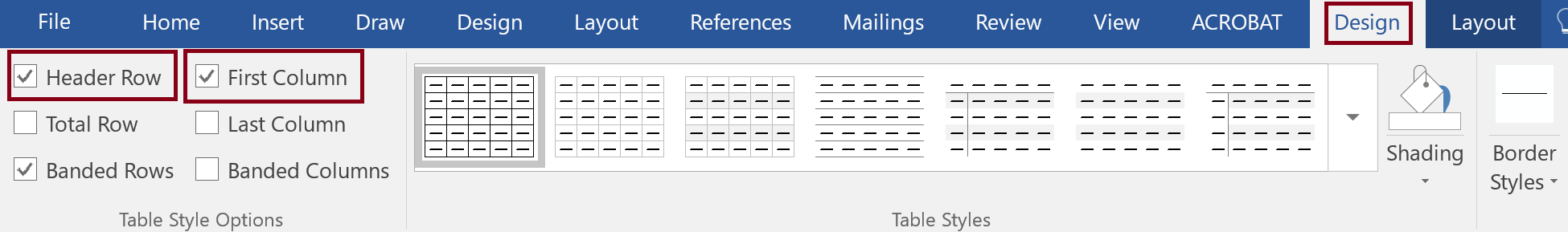 7
Fixing Tags – Basic Table
Column and Row Headers need to be tagged with the <TH> tag and data cells with the <TD> tag
Convert document to PDF Demo Doc with Errors
Open Table Editor (context menu in Tag Tree or Reading Order tool)
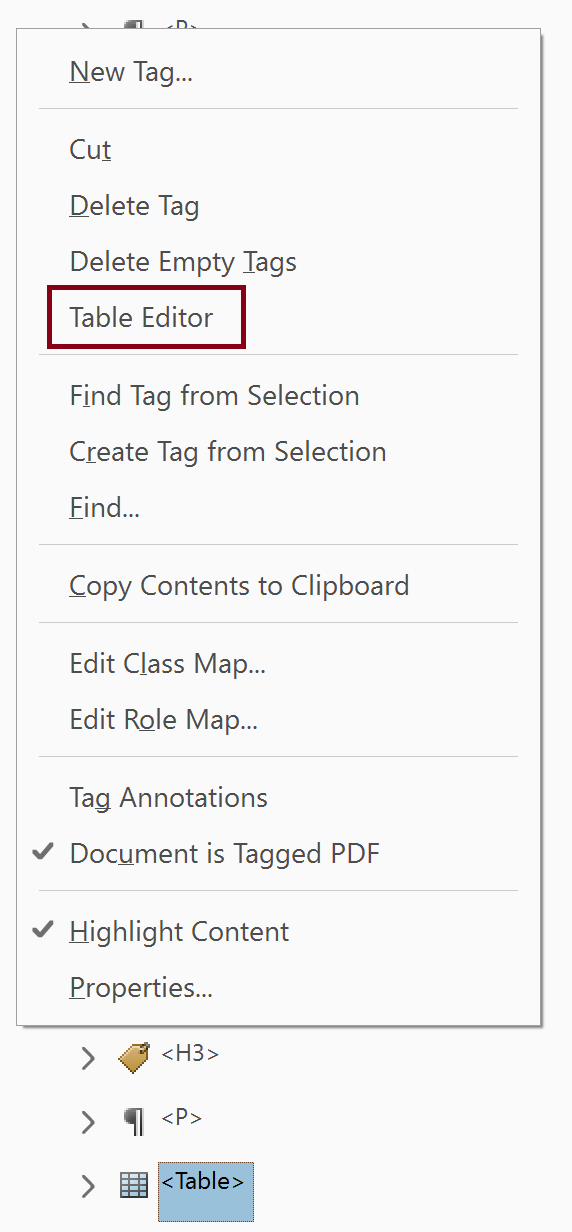 Select and change <TH> tags to <TD> tags and add Scope
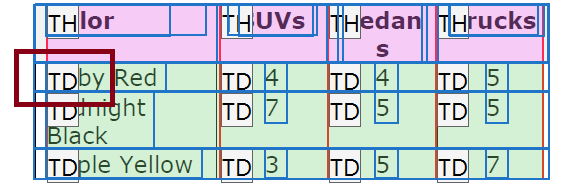 8
Table Header Cells - Acrobat
Select Header Cell radio button for a <TH> tag
Row Headers should have a scope of “Row”
Merged Headers need both Scope and Span (Span for number or rows or columns
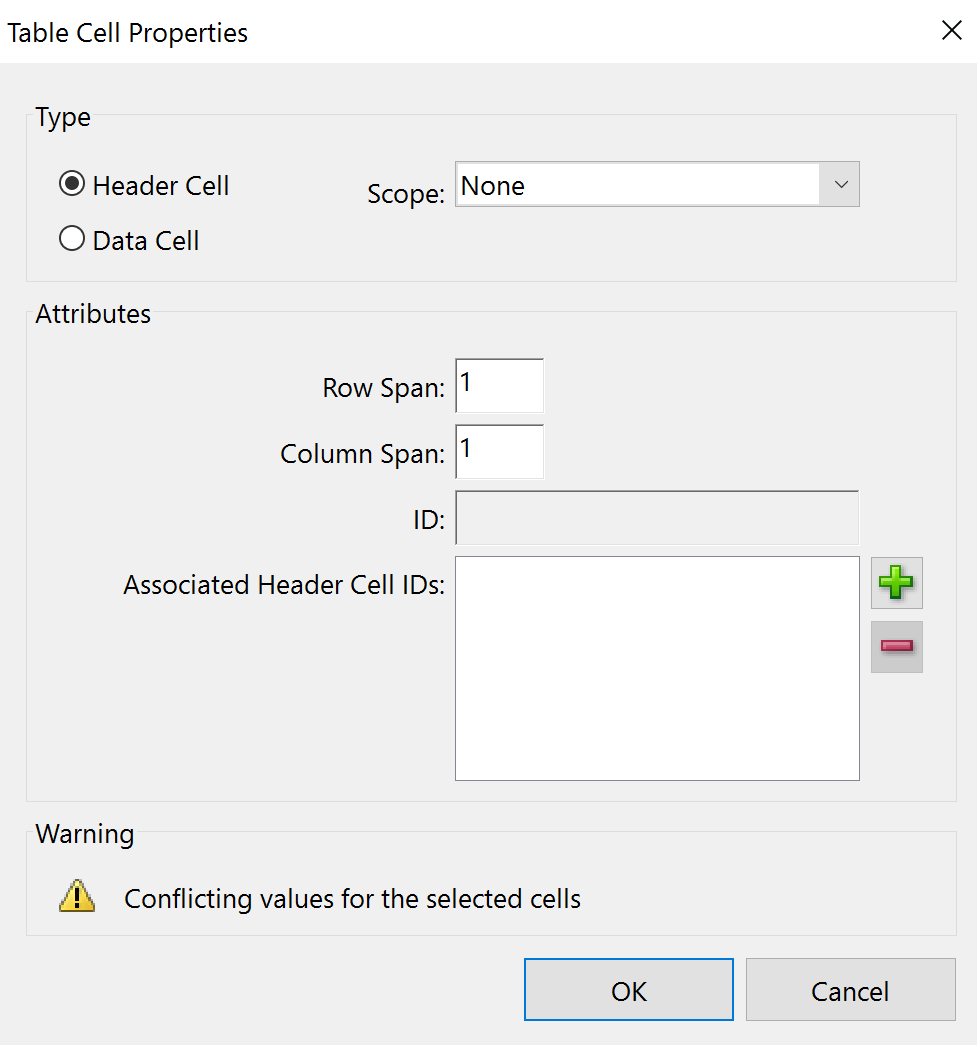 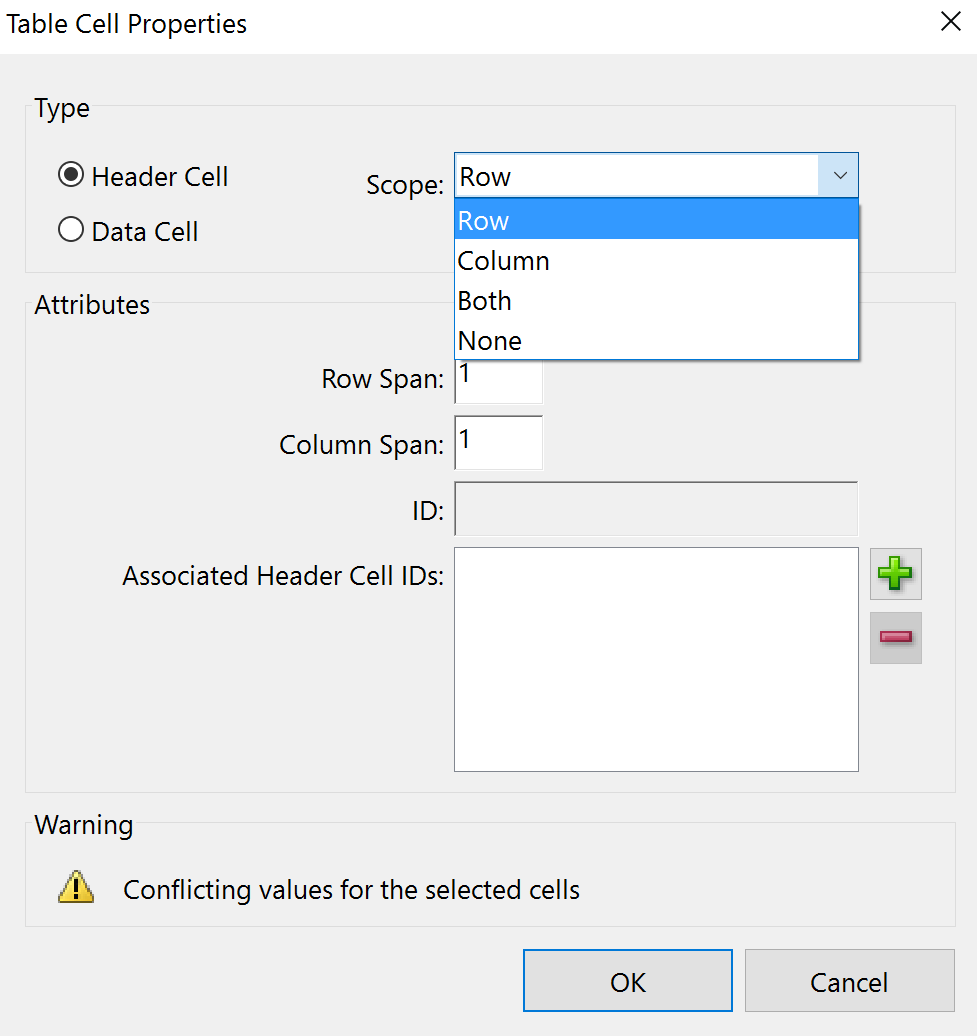 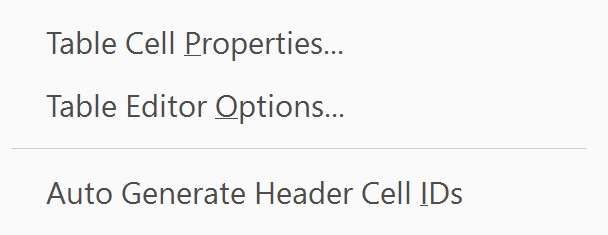 9
Tables with Merged Cells
Use document Demo Doc with Errors
Add scope and span to Merged Cells
10
Artifacts
An artifact is content that does not provide meaningful information such as decorative images or line spaces. Artifacts should not be present in the Tag Tree.  
Continue using document Demo Doc with Errors
Open document in Acrobat
Open the Tag Tree (this step is not necessary but for illustration only)
Note the empty <P> tags, we will come back and check for them after creating the artifact tags
Access the Reading Order tool from the Tag Panel or Order Panel
Tag Panel select Reading Order
Order Panel select “Show reading order panel” 
Select item number for content to be artifacted
Select “Background/Artifact” from the Reading Order tool
Return to the Tag Tree and note that the previous empty <P> tag is now gone. (again, this step is unnecessary and only for illustration)
11
Images
Use document Demo Doc with Errors
Figures with Captions (Artifact?)
Without Captions (Alternative Text)
Select the Accessibility Tool
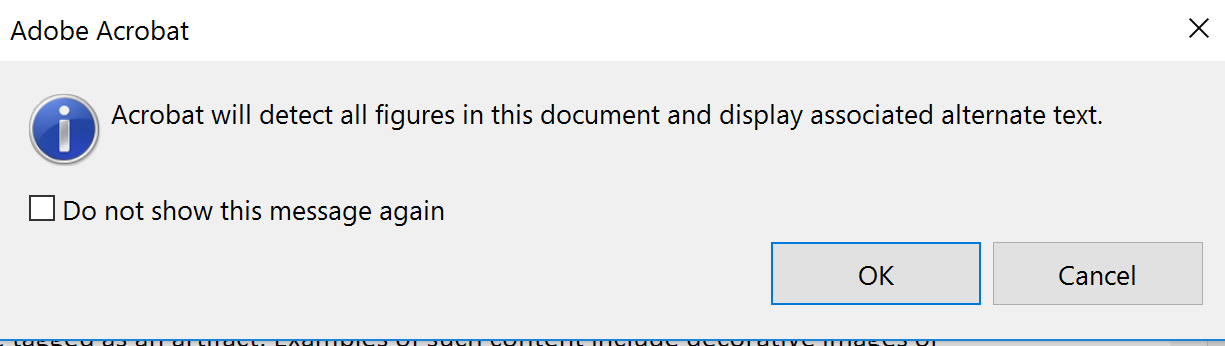 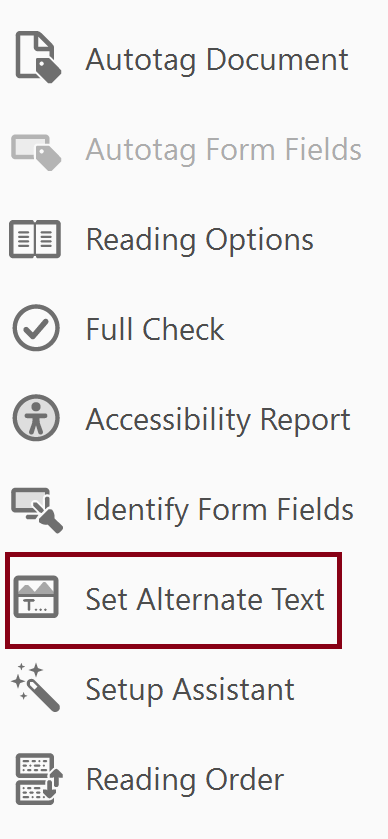 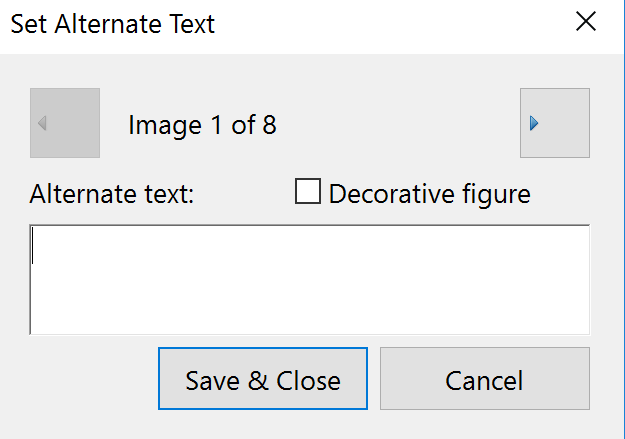 12
Resources
13
Acrobat Pro DC Helpful Links and Resources
Acrobat DC Accessibility 
https://www.adobe.com/accessibility/products/acrobat.html 
Adobe Acrobat DC Accessibility Features
https://www.adobe.com/accessibility/products/acrobat/acrobat-accessibility-features.html  
Acrobat Reader DC Accessibility features 
https://helpx.adobe.com/reader/using/accessibility-features.html 
Acrobat DC and Reader DC Accessibility Blogs 
https://theblog.adobe.com/document-cloud/ (search for PDF or Accessibility)
Using the Acrobat Pro DC Accessibility Checker 
https://www.adobe.com/accessibility/products/acrobat/using-acrobat-pro-accessibility-checker.html 
Create and verify PDF accessibility 
https://helpx.adobe.com/acrobat/using/create-verify-pdf-accessibility.html 
Acrobat Pro DC PDF Accessibility Repair Workflow 
https://www.adobe.com/accessibility/products/acrobat/acrobat-pro-dc-pdf-accessibility-repair-workflow.html
14
Adobe Accessibility Resources
Recordings and Materials from Adobe Webinars on Creating Accessible PDF Documents
http://adobe.lookbookhq.com/acrobataccessibility
Adobe Webinars on PDF Accessibility
https://events-ar.adobeconnect.com/content/connect/c1/881497641/en/events/catalog.html?OWASP_CSRFTOKEN=1e73e0edb7545f3f9fdd08e895e134213f26efe05c1067bb15b4fc6234076238
Adobe Accessibility Website
www.Adobe.com/Accessibility
Accessibility Compliance 
https://www.adobe.com/accessibility/compliance.html 
Follow us on Twitter @AdobeAccess
PDF Standards
ISO 32000 (free)
ISO 14289 (PDF/UA) (purchase)
15
Adobe – Make it an Experience